REORIENTATION OF DANUBE REGION ACTIVITIES IN LOWER AUSTRIA
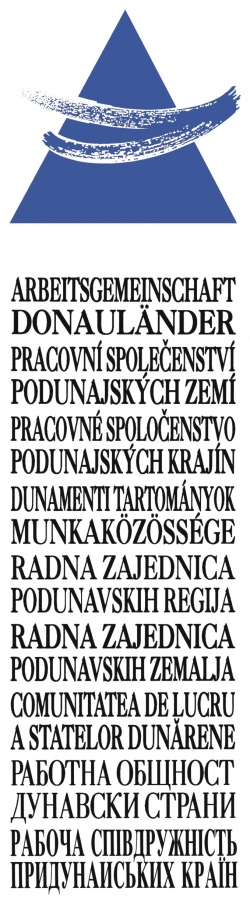 Recommendations for resolutions:

At the beginning of the Lower Austrian Chairmanship, the Working Community of the Danube Regions initiated a reform process aimed at:

Streamlining its bodies and reorienting its working groups in substantive and organizational terms

	In the interest of the efficient management of the Working Community 	of the Danube Regions, the activities of its bodies are to be reviewed 	and, if appropriate, merged. Moreover, the possibilities of bodies and 	formats to be organized jointly with the Council of Danube Cities and 	Regions are to be examined.
Generalsekretariat der ARGE Donauländer 		- 1 -			October 2017
REORIENTATION OF DANUBE REGION ACTIVITIES IN LOWER AUSTRIA
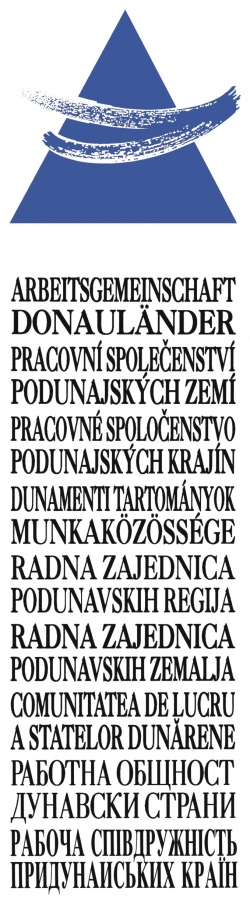 Recommendations for resolutions:

Stronger involvement of the interregional level

	Throughout the Danube region, the regional level is again to be involved 	more strongly in European activities. In particular, the idea of regional 	representatives of the Danube region countries is to be examined. Thus, 	the essence of the Working Community of the Danube Regions as the 	representative of the regional level in the Danube region and in the 	nationally oriented EUSDR can be expressed more clearly.
Generalsekretariat der ARGE Donauländer 		- 2 -			October 2017
REORIENTATION OF DANUBE REGION ACTIVITIES IN LOWER AUSTRIA
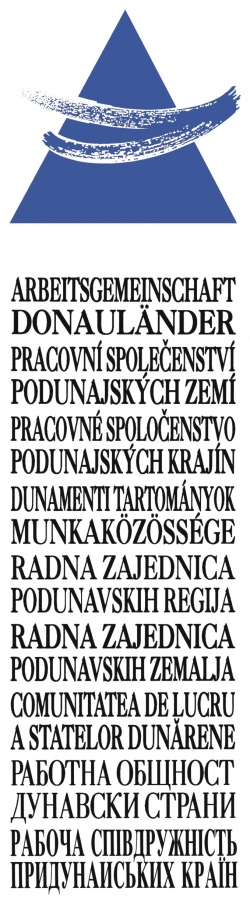 Recommendations for resolutions:

Strengthening public and political visibility

	Elaboration of a communication and public relations strategy aimed at 	communicating the purpose and the importance of the Working Community 	of the Danube Regions, addressing new target groups, and enhancing 	political visibility.
Generalsekretariat der ARGE Donauländer 		- 3 -			October 2017
REORIENTATION OF DANUBE REGION ACTIVITIES IN LOWER AUSTRIA
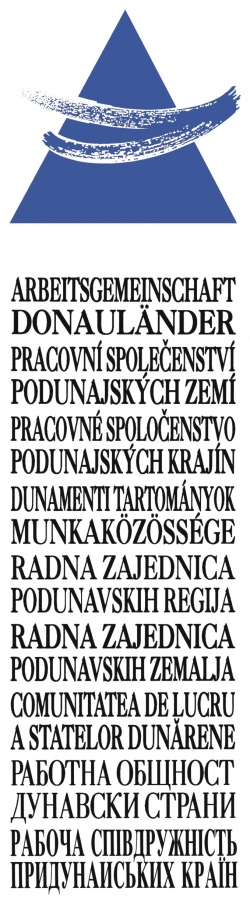 Recommendations for resolutions:

Examining the possibilities of supporting the process of reorientation
To implement the proposed reform, it would be advisable to identify a suitable person, a suitable institution or a suitable enterprise to be involved in the process. 
Obtaining such support primarily serves the purposes of strengthening interregional networking and enhancing the external impact to be achieved by the Working Community.
Generalsekretariat der ARGE Donauländer 		- 4 -			October 2017
REORIENTATION OF DANUBE REGION ACTIVITIES IN LOWER AUSTRIA
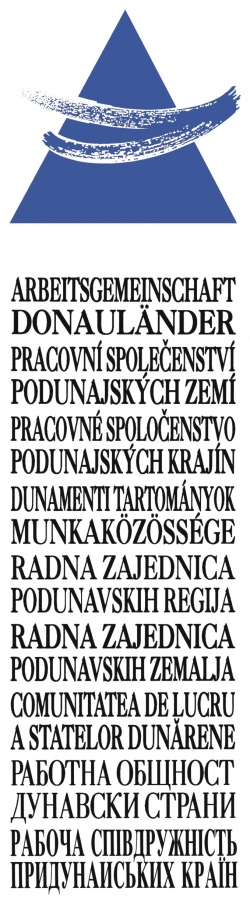 Next Steps:
First workshop on reform projects in Lower Austria, January/February 2018 
February/March: Event co-organized with CoDCR
Meeting of Working Group on Culture, Science and Education, HY1 2018 in Lower Austria
Second workshop on reform projects, HY1 2018
Working Group Economy, Tourism and Transport: Involvement of the Danube Region in the OBOR Project (The New Silk Road), HY1 2018
Working Group Economy, Tourism and Transport: Event co-organized with Pro Danube Austria and Pro Danube International, HY1 2018
Itinerant cartoon exhibition, HY2 2018
Development of the Danube Promenade Project
Danube Culture Conference in Linz, HY2 2018
Conference of Heads of Government/Meeting of Senior Civil Servants, HY2 2018
Conference on Digitization in the Danube Region, HY2 2018
2008 Conference on Danube Tourism, HY2 2018
Generalsekretariat der ARGE Donauländer 		- 5 -		October 2017
REORIENTATION OF DANUBE REGION ACTIVITIES IN LOWER AUSTRIA
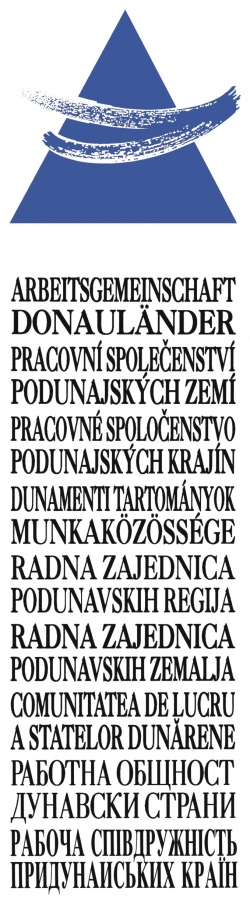 Next Steps:
Meeting of Working Group on Sustainability, Energy and Environment 24/25 April 2018  Tulln
Energy Future Tour 2018
Lower Austrian E-Mobility Day, 26 May 2018
Meeting within the framework of the 2018 Annual Forum
Generalsekretariat der ARGE Donauländer 		- 6 -			October 2017